JĘZYK ANGIELSKI Słownictwo związane z Wielkanocą 3-4 latki
EASTER - WIELKANOC
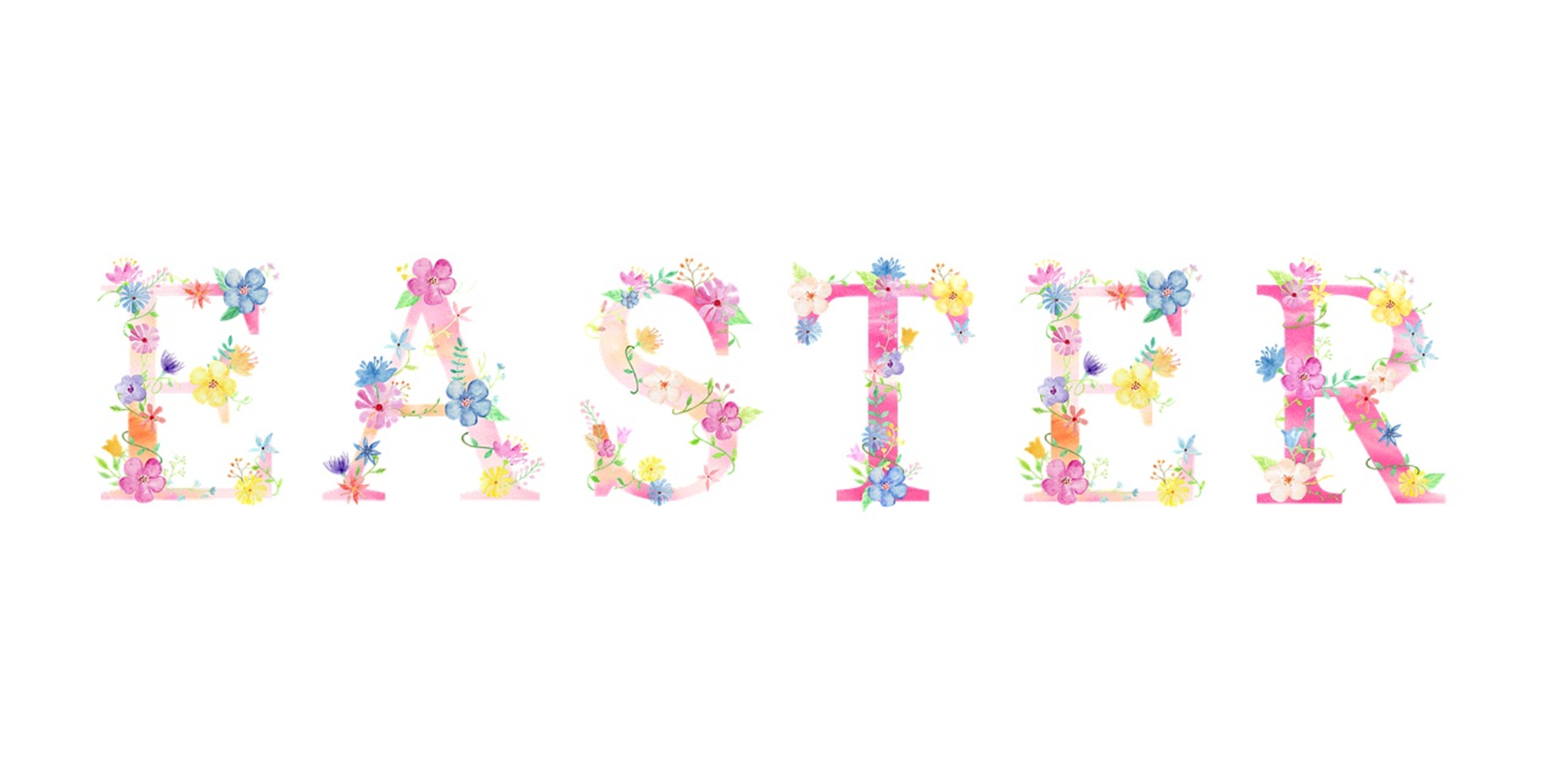 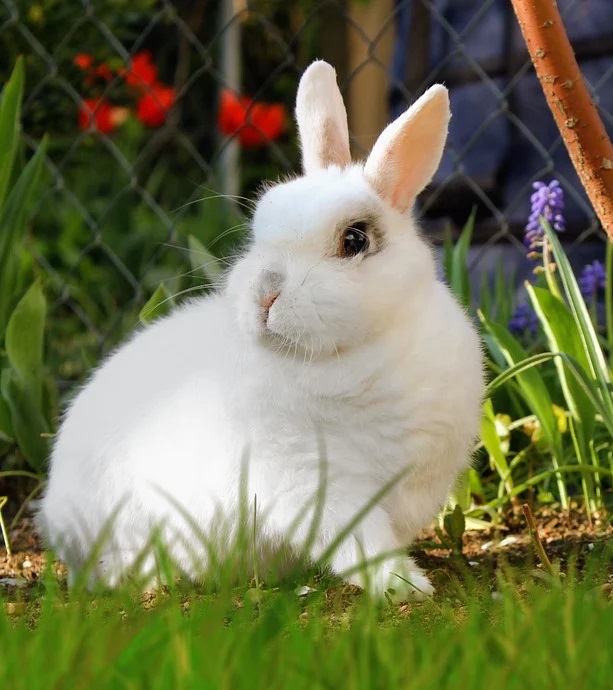 EASTER BUNNY –zajączek wielkanocny
EASTER EGG(S) – pisanka (pisanki)
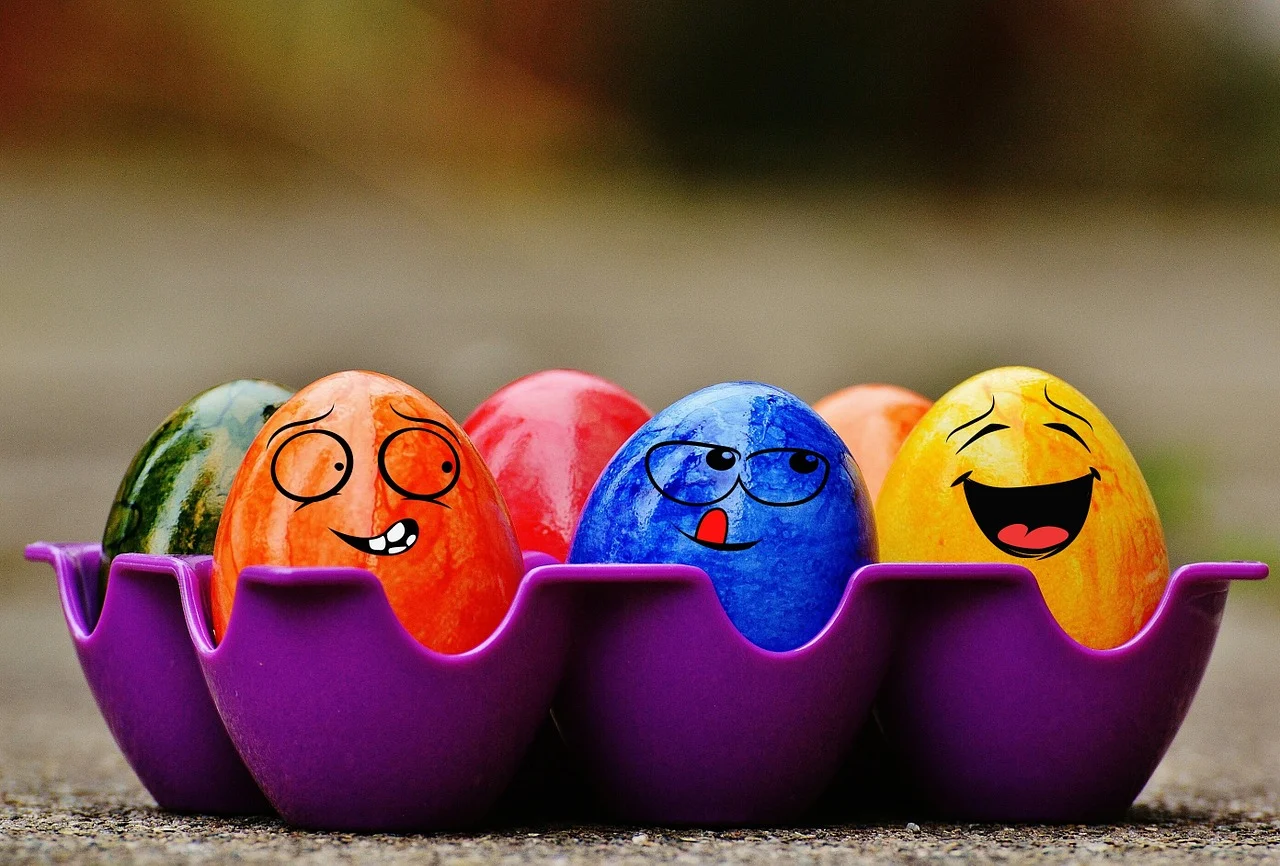 EASTER BASKET – koszyczek wielkanocny
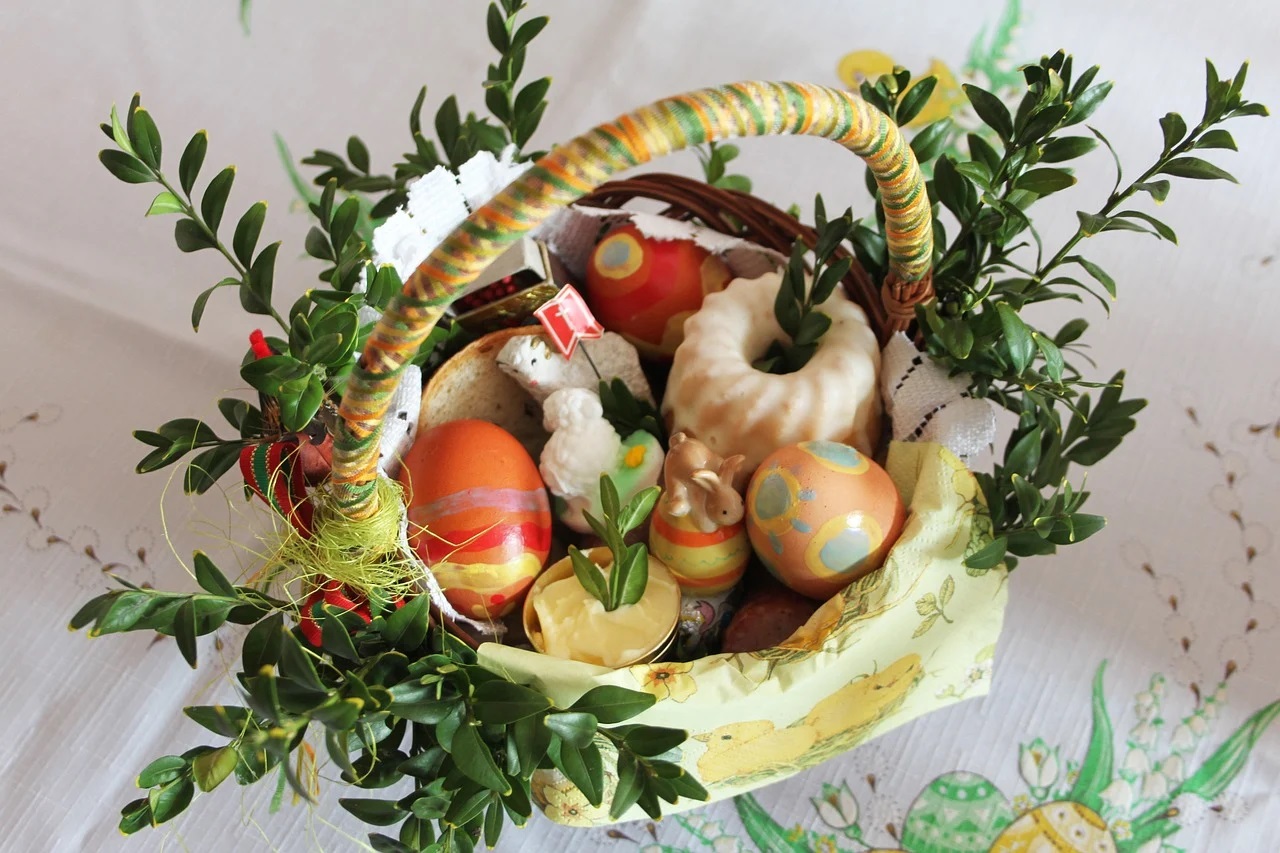 EASTER CHICK – kurczaczek wielkanocny
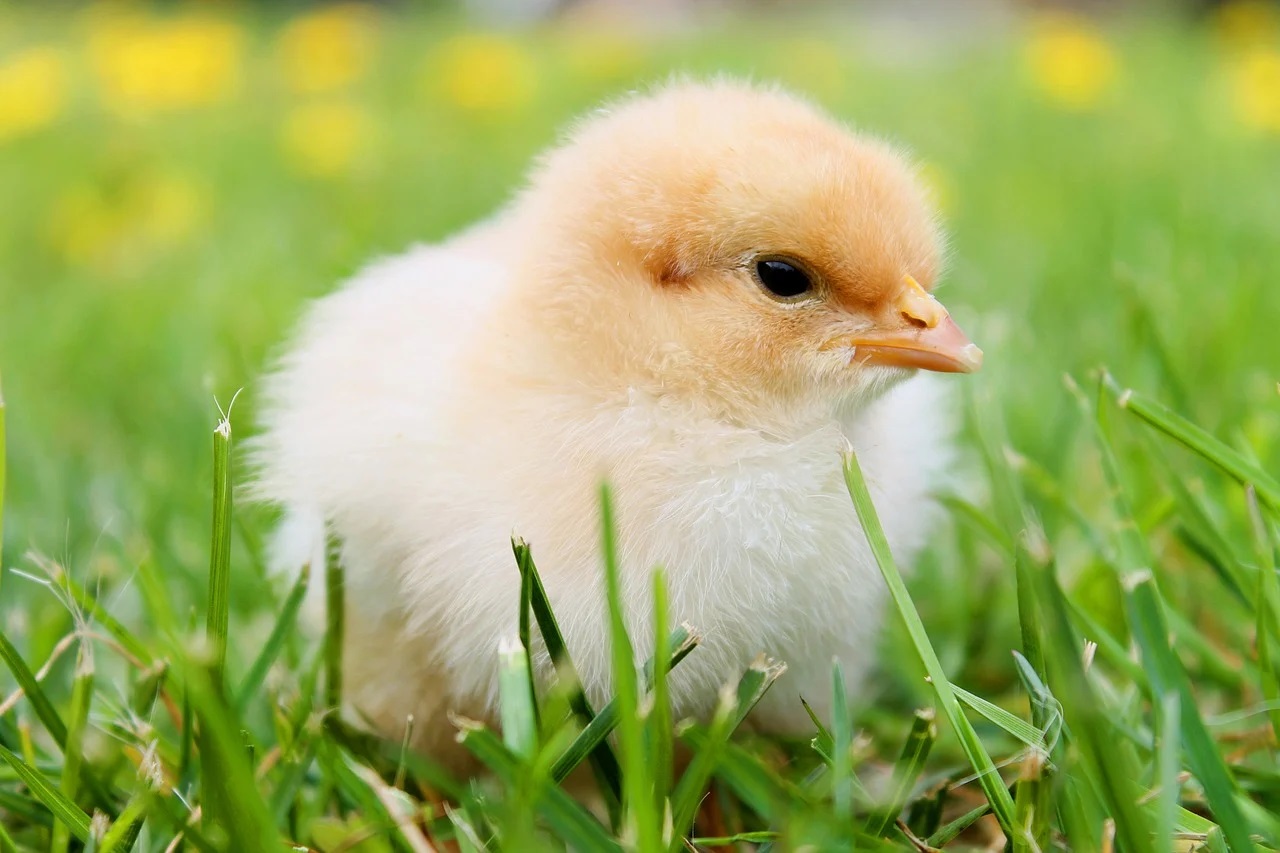 EASTER LAMB – baranek wielkanocny
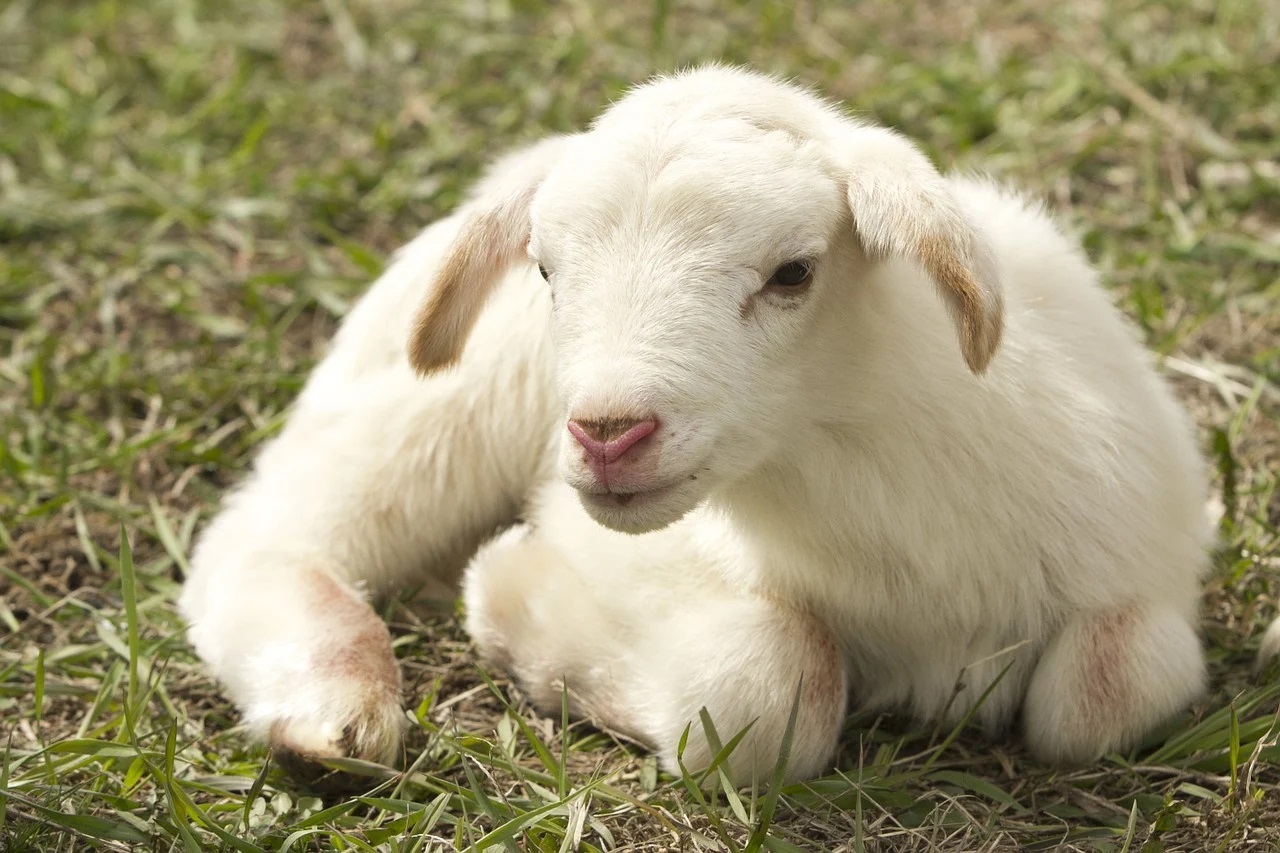 EASTER CAKE – babka wielkanocna
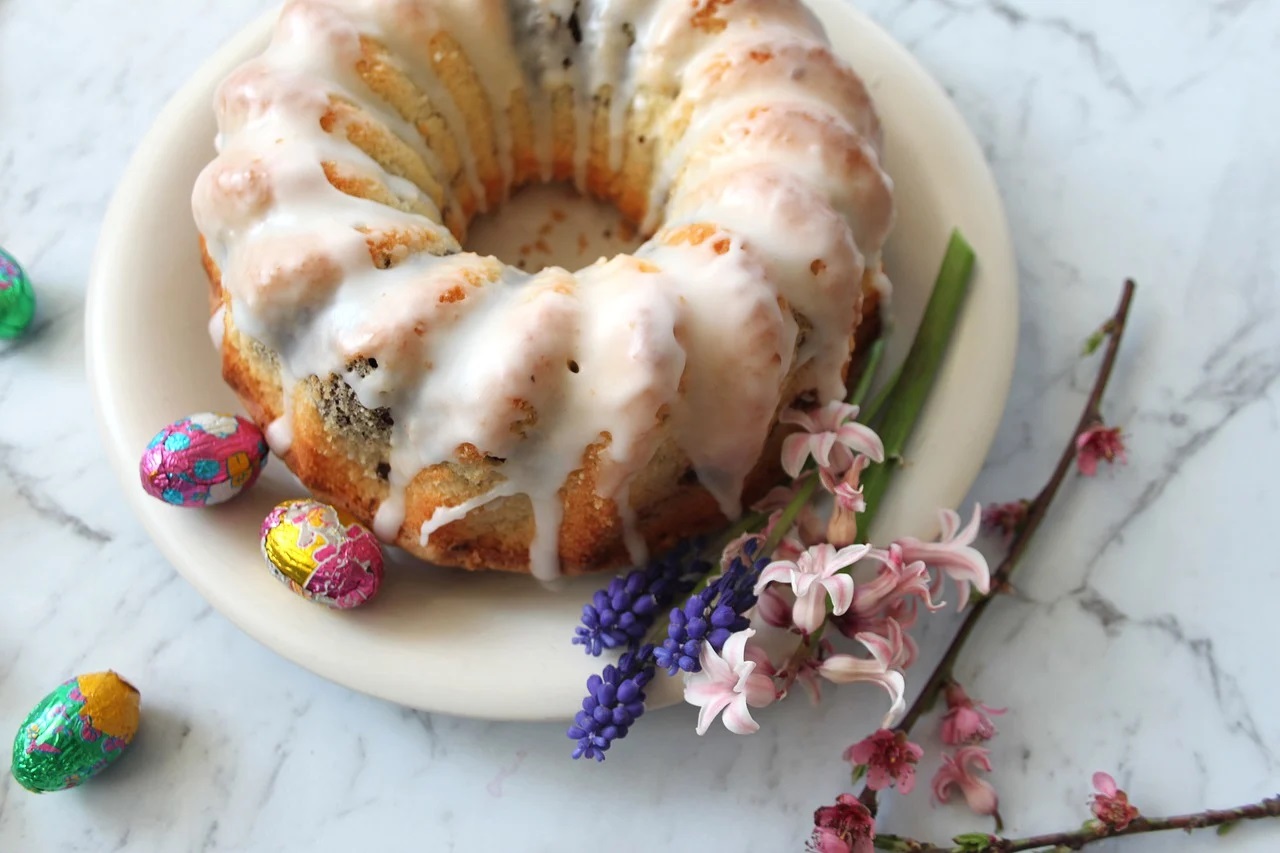 HAPPY EASTER – Wesołych Świąt Wielkanocnych!
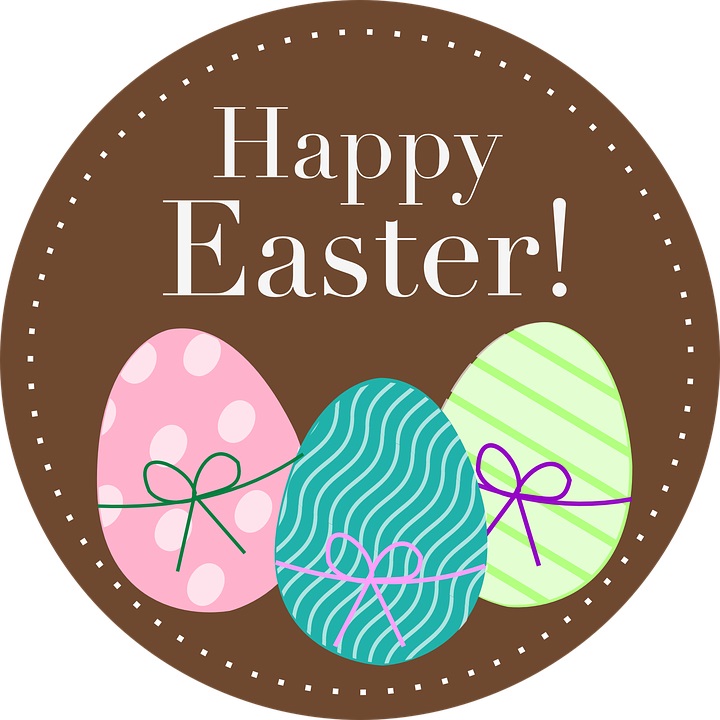